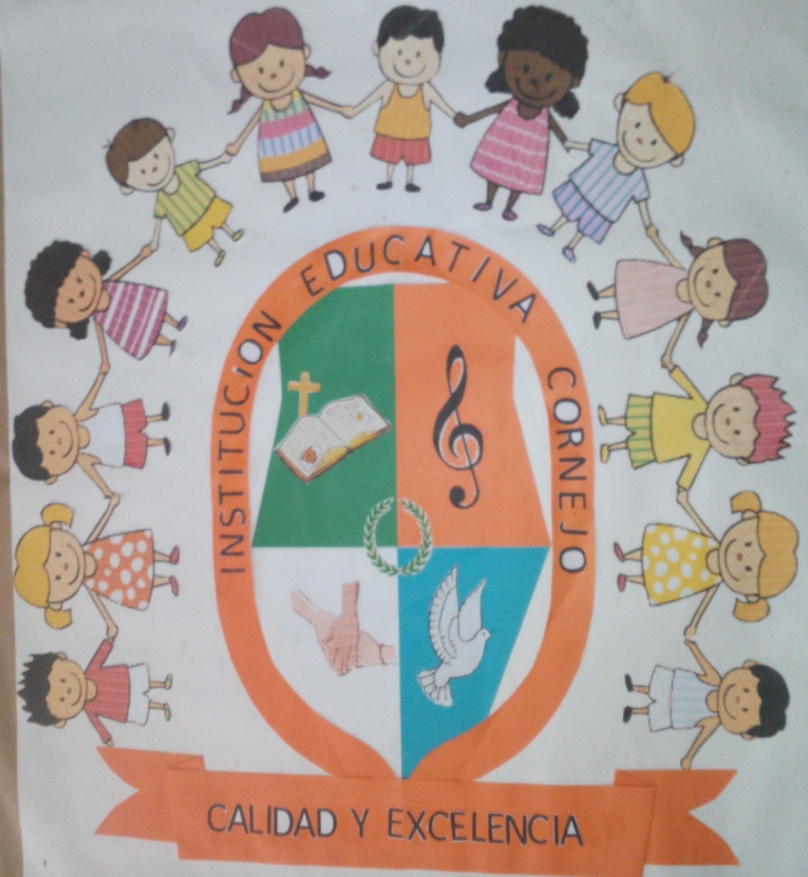 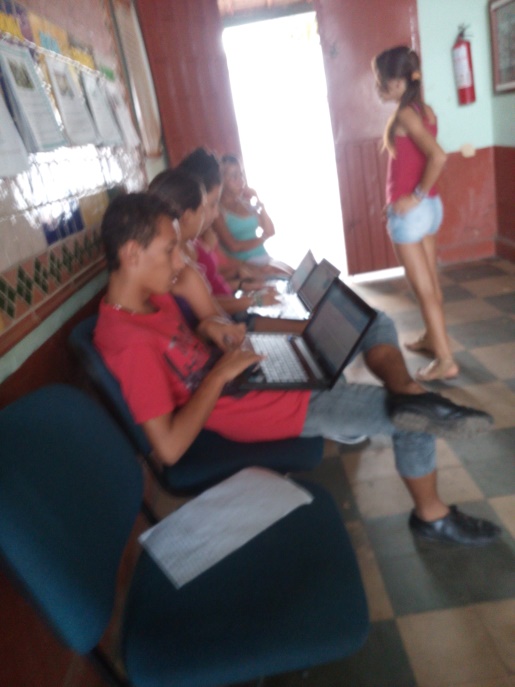 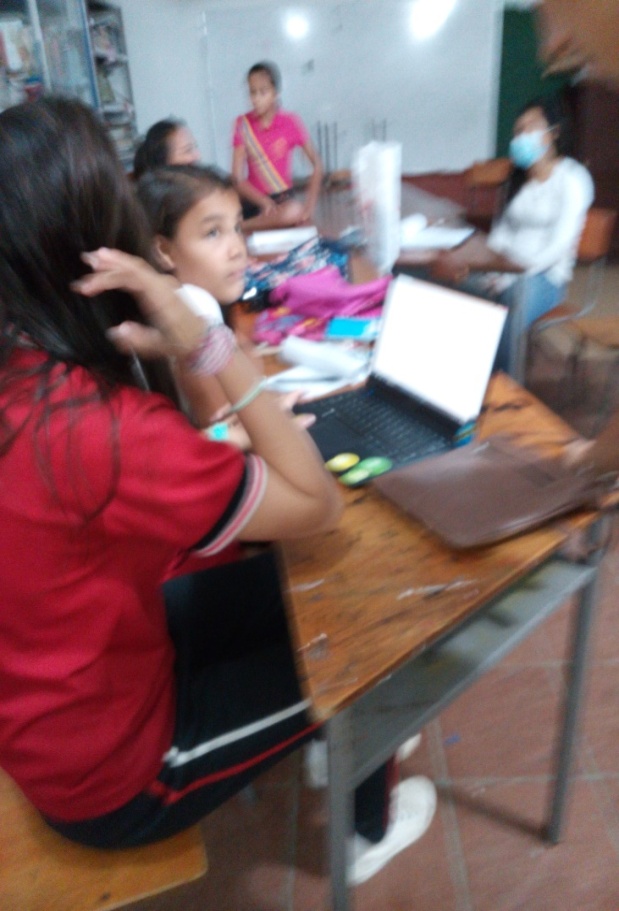 BÚSQUEDA DE INFORMACIÓN
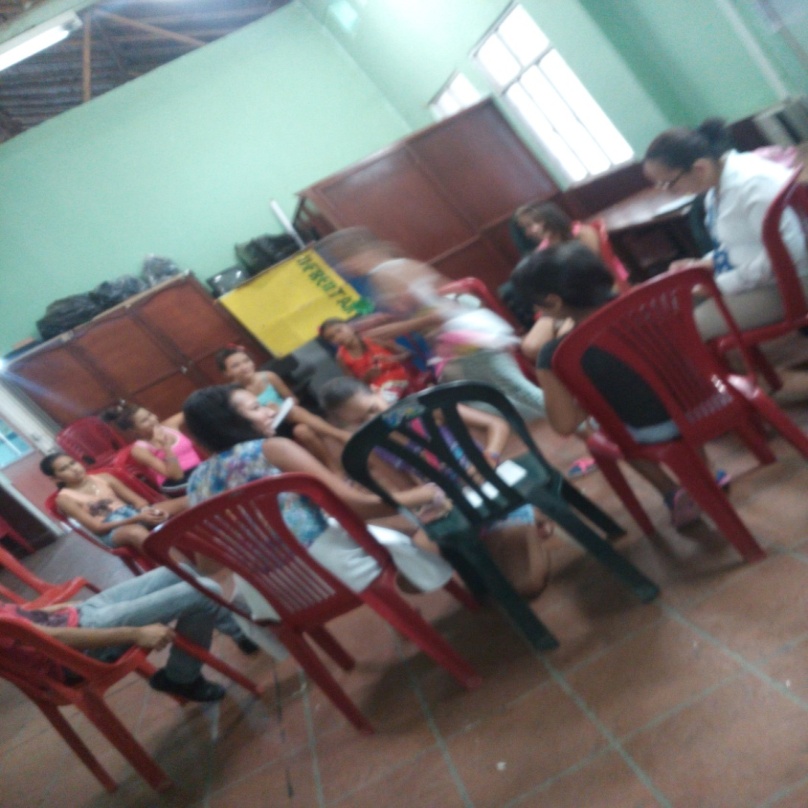 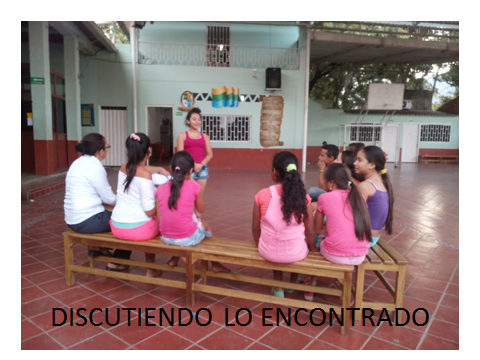 ORGANIZACIÓN DE LA INFORMACIÓN